Series Current Limiting Reactor Loss Calculation


Nov 20, 2024
Line Loss Formulas from Handbook for Electricity Metering
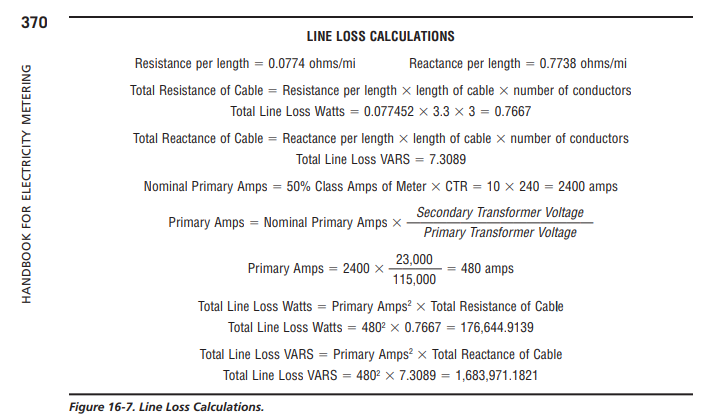 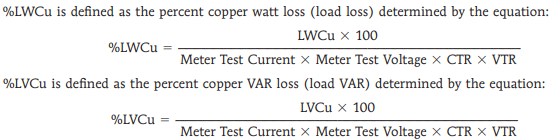 2
SMOG Previously Defined Terms
3
Line Loss Formulas Modified for Series Reactors (3 Element)
*Negative sign used in Watt and Var Cu % formula to yield a co-efficient that results in a lower calculated load.
4